Group 1
Experiment 1
Presented by Charles Slagal
Experiment number 1Group 1
Participants:
Charles Slagal
Jeanie Hess
Brandon Steup
Abdulrahman Almarwan
Charity Fischer
Experiment number 1Group 1
Objective: To find the relationship between the displacement and the mass

Equipment: Pascal board, Pascal graduated spring scale, weights, hanger
Experiment number 1Group 1
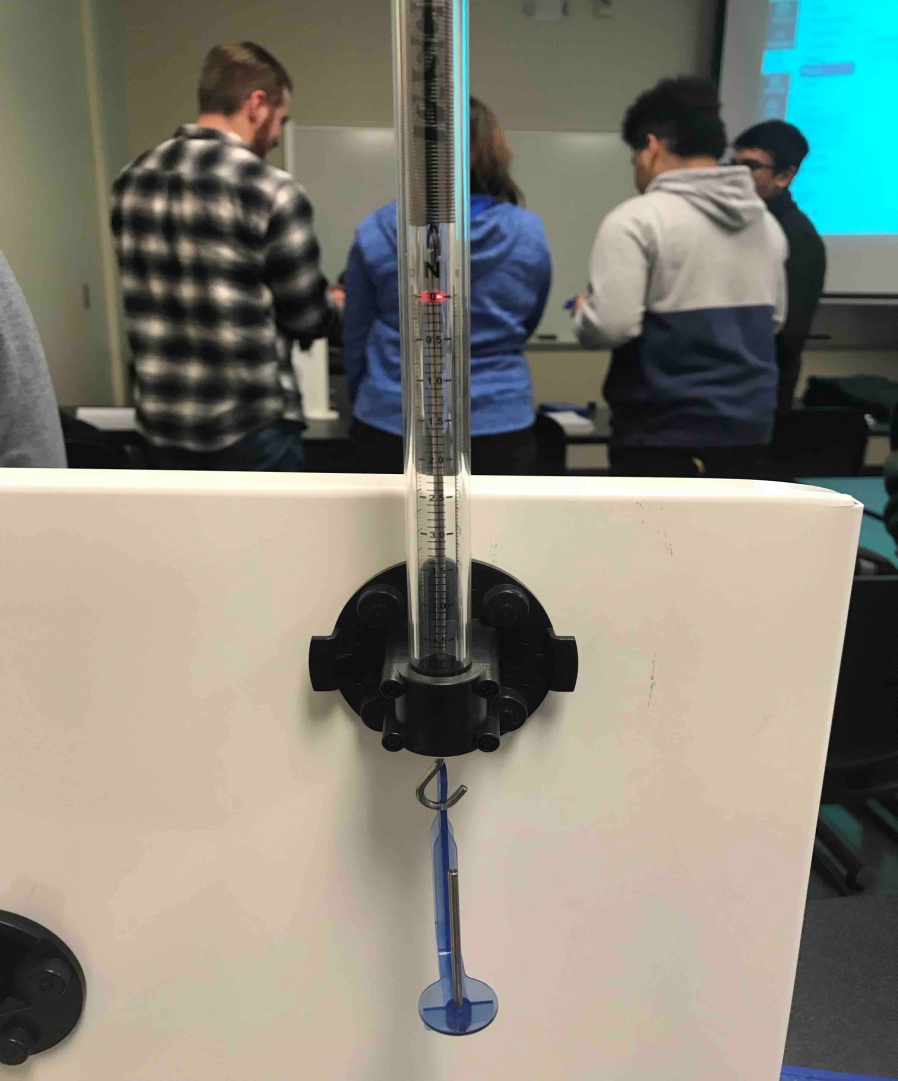 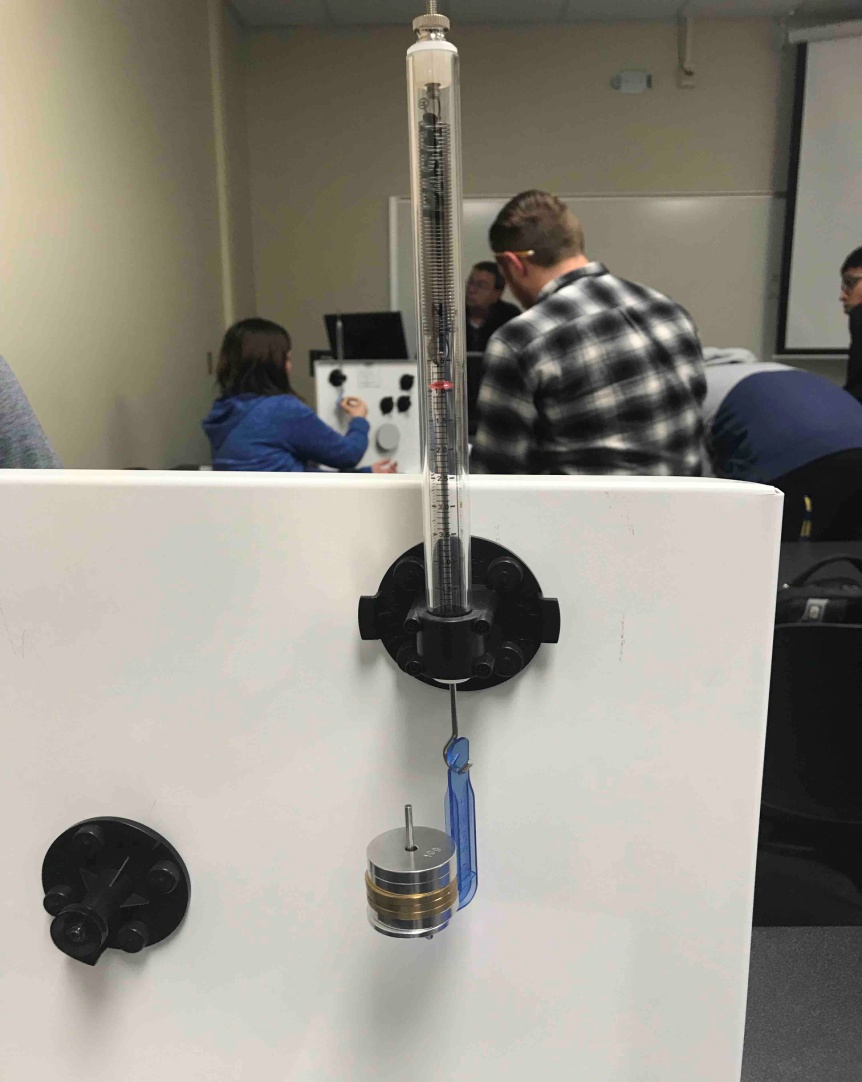 Experiment number 1Group 1
Results:
Experiment number 1Group 1
Observations:
While it was a linear the real-life data skewed just a little